PADMINI VNA MECHATRONICS
SAP Case Study
Padmini VNA Mechatronics Pvt Ltd – Migration
Client 
Overview
This is a supplier of automotive components to global auto-makers. It was on SAP ECC6.0 EHP 5 with DB2 (9.5) version , they wanted to migrate to ECC 6.0 EHP 5 with DB2 (9.7) version  to Sify Cloud.
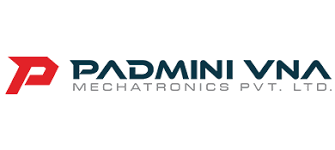 Scope of Work
Solution Highlights
Migrate SAP landscape from On-premises PADMINI VNA DC to Sify Cloud.
SAP DB Migration from DB2 9.5 to DB2 9.7 version. 
SAP ECC 6.0 EHP 5 (DEV/QA/PRD).
Solution Manager 7.1  & SAP Router.
Built the SAP DEV,QAS and PRD server from existing server in PADMINIVNA DC to SIFY Cloud with DB2 9.7 version  and Testing has been carried successfully.
The End User connectivity for the New Cloud Servers.
Benefits
Improvement in SAP system performance 
Since DB upgraded to DB2 9.7 version they can use the new SAP features for business.
Scalable (being on Cloud) 
By implementing solution manager 7.1 customer can have  the latest functionality.
Challenges
Data copy from PADMINIVNA DC to Sify DC
Customer revoke back to local installation instead of Domain Installation.
Downloading the SAP Dumps and moving it to the Servers.
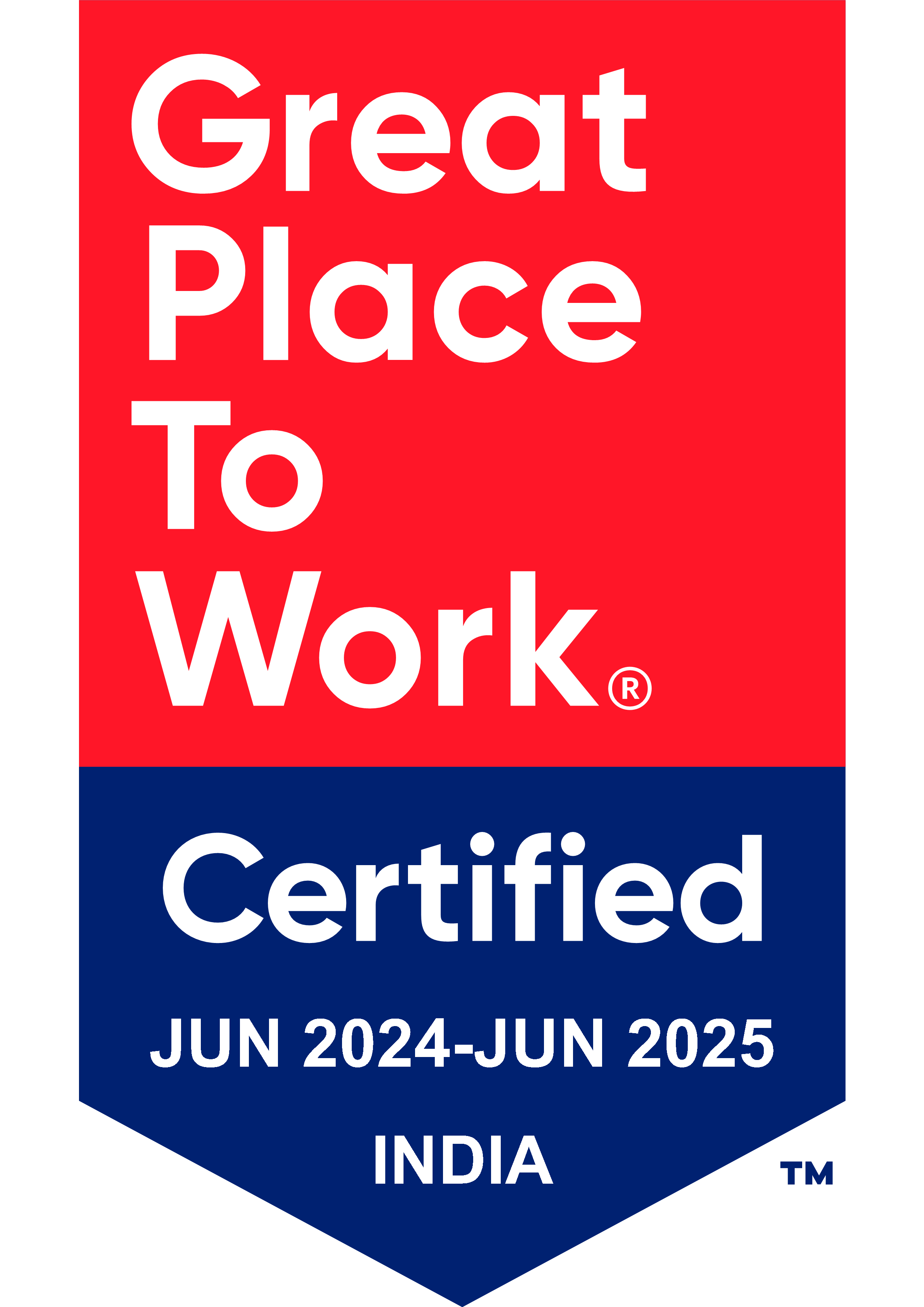 Thank You